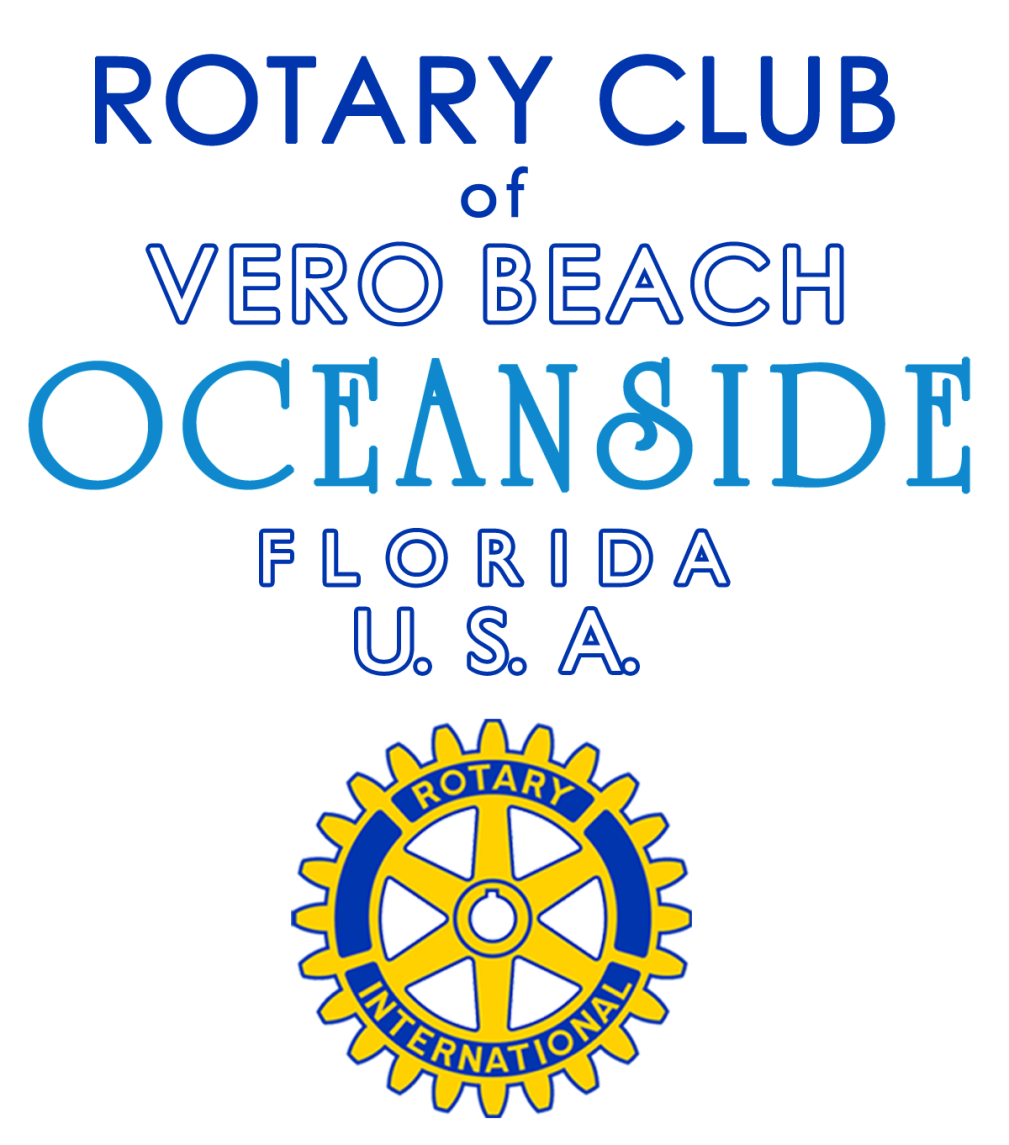 “Service Above Self”
WHAT IS ROTARY?
The world’s first service club organization whose business, professional and community leaders volunteer their time and talents to serve their communities and the world.
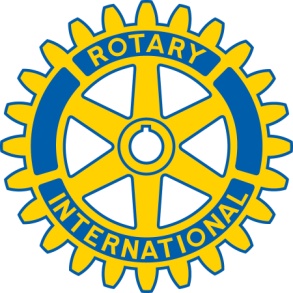 IN THE BEGINNING
First Rotary Club was organized in Chicago in 1905 by Paul P. Harris.
The initial club with four members met in rotation at the offices of the members-thus the name Rotary.
There are currently 34,000 clubs in more than 200 countries and geographical areas with 1.2 million members worldwide.
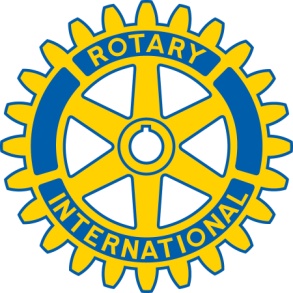 AN INTERNATIONAL ORGANIZATION
There are 530 districts in 200 countries throughout the world
Rotary Club of Oceanside is in District 6930 which is comprised of 49 clubs with more than 1800 members
District 6930 covers 6 counties in south Florida from Boca Raton to Titusville and west from Lake Okeechobee to the Atlantic Ocean
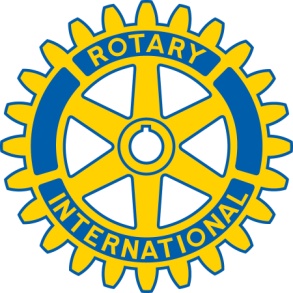 ROTARY ORGANIZATIONL CHART
DISTRICT 6930 MAP
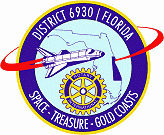 OBJECT OF ROTARYTo encourage and foster the ideal of service as a basis of worthy enterprise; There are four avenues of service:	1.	Club Service – focuses on strengthening fellowship and ensuring the effective functioning of the club2. 	Vocational Service – encourages Rotarians to serve others through their vocations and practice high ethical standards3.	Community Service – covers the projects and activities the club undertakes to improve life in the community4.	International Service – encompasses actions taken to expand Rotary’s humanitarian reach around the globe and promote world understanding and peace
PRIVILEGES IN ROTARY
The privilege of FRIENDSHIP WITH LEADERS:
---giving service in your community
---helping build higher ethical standards within your vocation in your community and throughout the world
---developing international goodwill and understanding around the world
	…through the common bond of Rotary
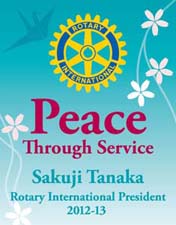 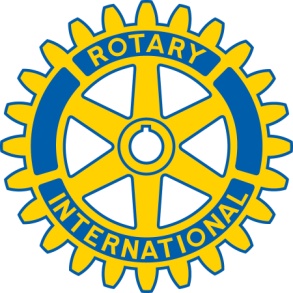 ROTARY CLUB OBLIGATIONS
Attend weekly meetings (60%               required, make-ups done at other clubs, serving on Rotary committees or online (30 minutes) within 14 days
 Participate in local/international    Rotary Club activities or projects
  Payment of Annual Dues
Rotary Club of Vero Beach Oceanside Profile/Accomplishments
Chartered March 27, 2009
  Currently 26 members (12 female, 14 male)
  Website www.rotaryverooceanside.org , Facebook www.facebook.com/RotaryVeroBeachOceanside, 
	Twitter@RotaryVeroOcean
  Literacy projects have included:	2010 First Book – provided 161 new, personalized books to 101 children at Dasie Hope Center 	2010  New Mothers - books were given to new mothers at IRMC with helpful suggestions promoting 			the importance of reading to their children
	2010 Author Literacy Series  - raised over $1,500 for local Literacy Services
	2011, 2014, 2015, 2016. 2017, 2018, 2019  “Josh the Otter” - water safety book reading and video 	presented to all  Kindergarten children in IRC, 400 preschoolers in 2014 (Established March as Water 	Safety month), and nearly 500 preschoolers in 2015.
	2013 Vanuatu Literacy Project –  IRC Rotary clubs will help provide books for a new reading program 	in Vanuatu that complements the island’s current program .
  Make a Difference Day 2010 -  clean-up project at the Environmental Learning Center
  Monthly collections  and 12 Dames of Christmas gifts for Safe Space 2010
  “Project Ninos” holiday project provided Christmas cheer to approximately 57 Redlands Christian Migrant 	Association families 2011, 2012, 2013, 2014
  Christmas gift certificates for teens at Dasie Hope Center
  Soup Bowl raised over $1,000 to benefit  The Samaritan Center 
  Guardian Angel program raised over $400 in cash, supplies and in-kind gifts for Sebastian River High School 	homeless students
  Octoberfest 2009, 2010, 2011, 2012, 2013 , 2014, 2015, 2016, 2017, 2018 helped IR Clubs raise over $20,000 for PolioPlus
  Scarecrows in the Park Fundraiser  2010– benefitted SafeSpace, the SunUp Center, IRC Libraries, PolioPlus
  Homestay cocktail party 2009 – 2019 –  hosted farewell party for more than 50 global District Governor Elects
  Group Study Exchange teams 2011, 2012 -  hosted teams from  South Korea and France at club meeting
  Sponsoring Rotary Youth Exchange Student 2013 – Anna Briggs will attend high school for one year in Croatia
Rotary Club of Vero Beach Oceanside Profile/Accomplishments (continued)
  County wide Rotary advertising project with Go-Line bus 2010 
  Ride to Beat Hunger - Rev. Alexander’s ride across the US raised $25,000 for Harvest Food and Outreach 2011-2012, and over $60,000 in 2015
  Quarterly PEACE toasts to Rotary Clubs around the globe
  Beach clean-up in cooperation with Mother Ocean 2012, 2015
  Salvation Army toy drive 2012
  Global Poverty Project 2013 & All 5 IRC Rotary clubs - helping GPP with a multi-media presentation to educate and empower viewers; giving them practical ways to contribute like buying fair trade products, lobbying politicians for better foreign aid, and volunteering with meaningful projects.
  Formation of RCVBO Foundation 2013 – a 501(c)3 non-profit organization
  Service project for Riverside Theater 2012-13 “Star Card” distribution
  Charity Poker Paddle 2012 – Raised funds for Big Brothers/Big Sisters ,  Gifford Youth Orchestra, Florida Outdoor Ctr Foundation, Hibiscus Children’s Center, Gifford Youth Activity Center, Youth Guidance
Shining Light Garden Project, April 2014 Gardening  project to help feed hungry, homeless and forgotten
Annual Club Anniversary celebrations
Foursome participated in Sebastian Rotary Club’s Golf Tournament, tee sponsors 2014
Pretzel sales participation in Craft Beer and Wingfest  2014, 2015 Sunrise Rotary Club
Participation in Nautical Flea Market, Vero Beach Club December 2013 
Participation in Food pantry 2014 Orchid Club
Paul Johnson’s 5th Paul Harris pinning
Established Business Development Program 2014,  offering professional  assistance in marketing, law and business management
Santas for Seniors 2015 project for Senior Resource Association.  284 seniors in Adult Day Care and Meals on Wheels recipients received a gift 
Summer off-site socials for members, guests  and friends
UNITED Way Day of Caring, 2019
Presidential Tree Planning Project 2019
Wreaths Across America 2018, 2019
Rotary Club of Vero Beach Oceanside Profile/Accomplishments (continued)

Holiday for Heros Food Drive
“Adopt 3 Families” Christmas 2018 Project (provided gifts on their wish list)
Presidential food drive in 2018 with all IRC clubs.  (Delivered 88 bags of food to families in Vero Beach) 
Donations and Open House at Florida Community Bank for collection of Christmas gifts 2018
Hope Resale participant and benefactor 2018, 2019
Monetary collection for CART, an Alzheimer’s program 2019
Bunco Night 2018, 2019 raising funds for VBO Foundation
Wild Game Feast 2019
Member volunteer hours at Wine and Ale Trail, Italian American Festival, Hibiscus Festival, Beer and Wing Fest 2019
[Speaker Notes: Holiday for Heros Food Drive
“Adopt 3 Families” Christmas 2018 Project (provided gifts on their wish list)
Presidential food drive in 2018 with all IRC clubs.  (Delivered 88 bags of food to families in Vero Beach)]
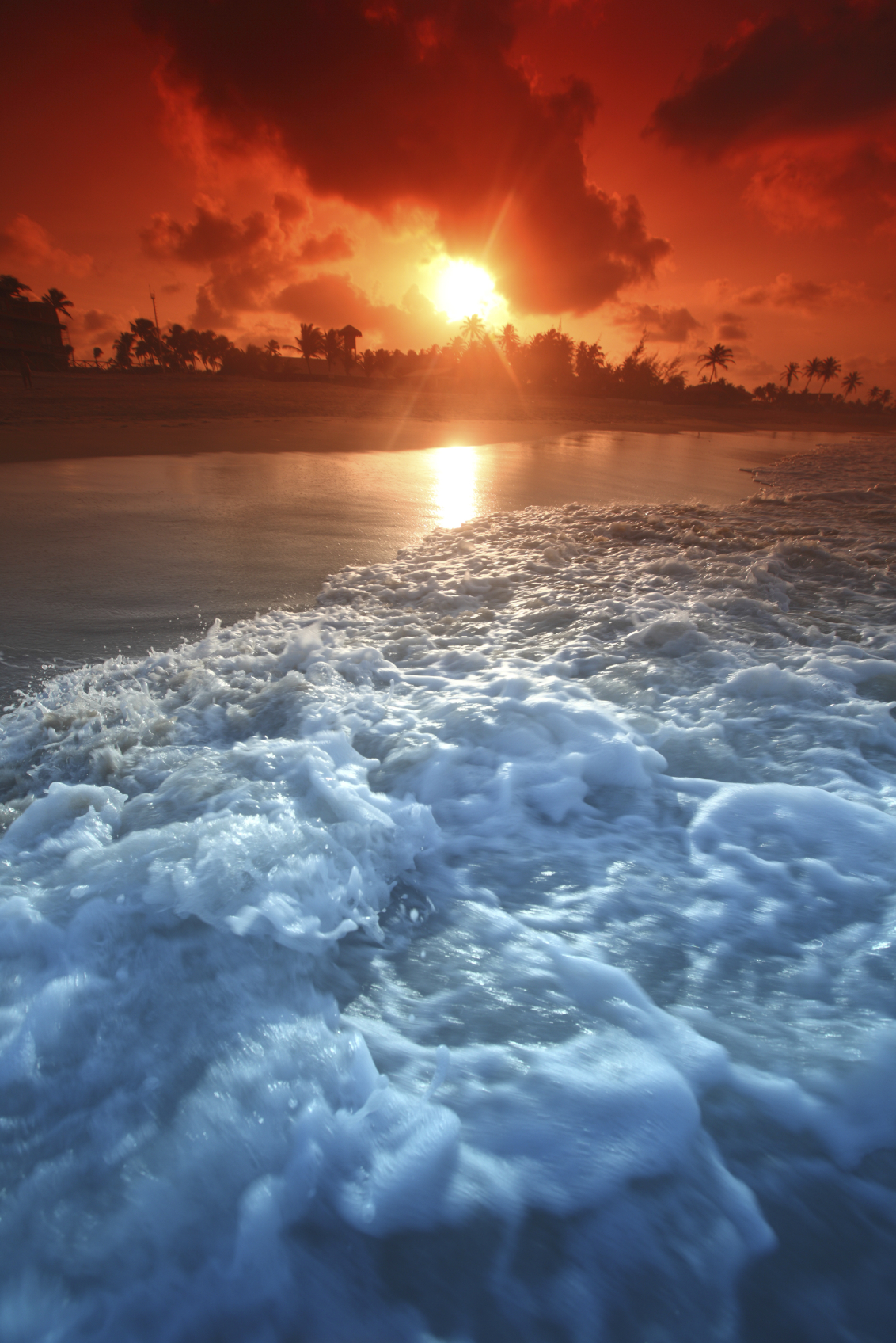 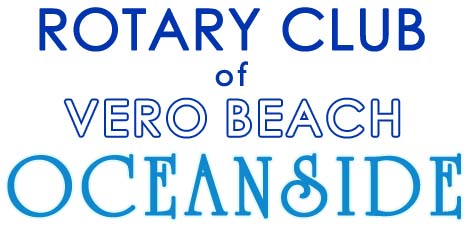 Rotary Club of VB Oceanside strives to be a fun, young-at-heart club
Social events are offered regularly
Great speaker line up each week
Visiting Rotarians choose our club to attend make-up meetings
Members are involved in the community
Laughter is the language at the Oceanside Club
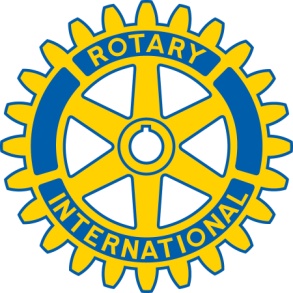 THE ROTARY FOUNDATION
The mission of the Rotary Foundation is to enable Rotarians to advance world understanding, goodwill, and peace through the improvement of health, the support of education, and the alleviation of poverty.
The Foundation is a not-for-profit corporation supported solely by voluntary contributions from Rotarians and friends of the Foundation who share its vision of a better world.
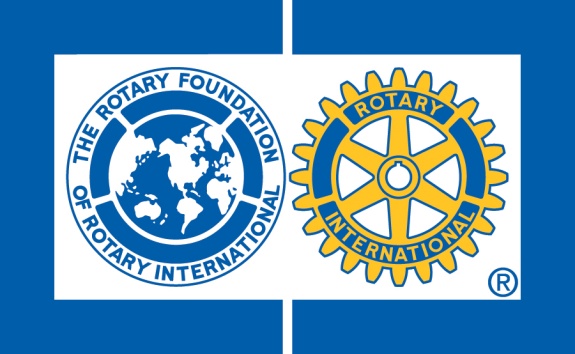 ADDITIONAL RESOURCESwww.rotary.orgwww.rotary6930.orghttp://.rotaryverooceanside.orgwww.facebook.com/rotaryverooceanside“The Rotarian” magazineVisit other clubsAsk a fellow Rotarian
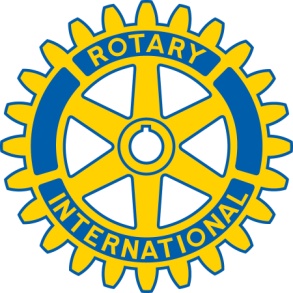